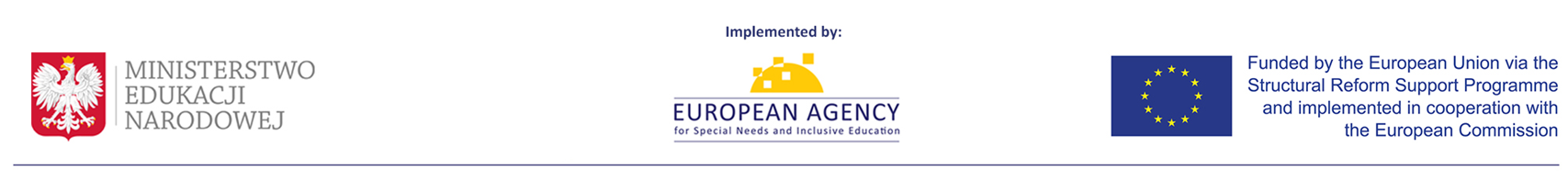 WSPIERANIE PODNOSZENIA JAKOŚCI EDUKACJI WŁĄCZAJĄCEJ W POLSCE – ETAP IISUPPORTING THE IMPROVEMENT OF QUALITY    IN INCLUSIVE EDUCATION IN POLAND – PHASE II
Regionalne spotkania konsultacyjne projektu założeń zmian legislacyjnych
Regional Consultation Meetings
27.10.2020 – 30.11.2020
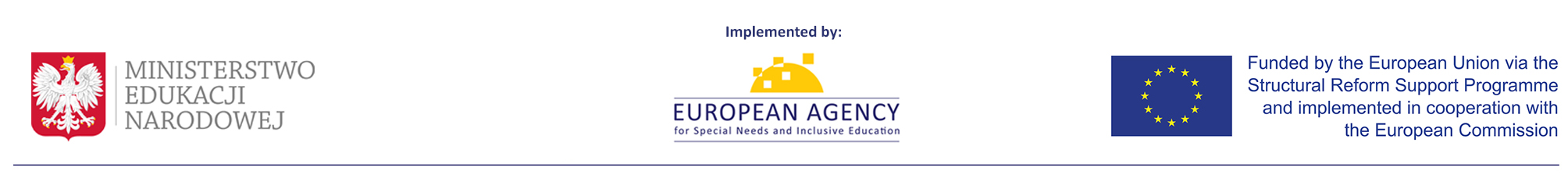 Działania Ministerstwa Edukacji Narodowej na rzecz podnoszenia jakości edukacji włączającej
Elżbieta Neroj, radca generalny w Departamencie Wychowania i Kształcenia Integracyjnego, Ministerstwo Edukacji Narodowej
Zobowiązania w zakresie zapewnienia edukacji włączającej
Oczekiwania społeczne
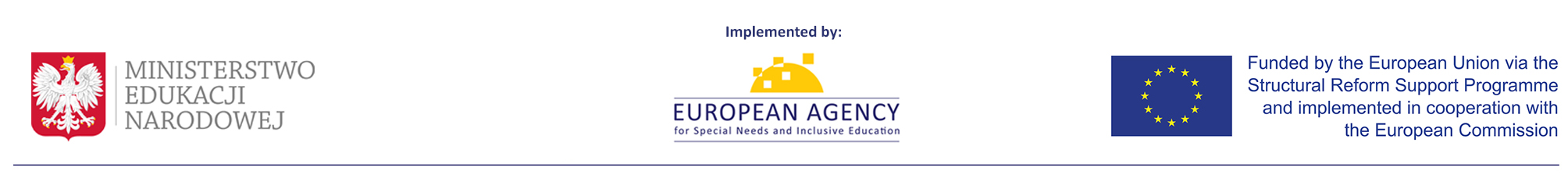 Edukacja dla wszystkich – wyzwania
Profilaktyka i wczesna pomoc 
Przygotowanie kadr 
Dostęp do specjalistów w przedszkolach i szkołach
Zapewnienie specjalistycznej opieki 
Włączające i efektywne metody nauczania 
Dostępność architektoniczna i wyposażenie 
Dostępność informacji w procesie kształcenia
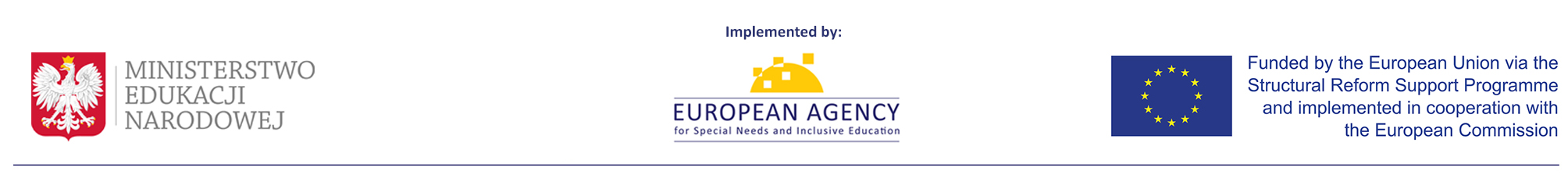 Działania podjęte przez MEN
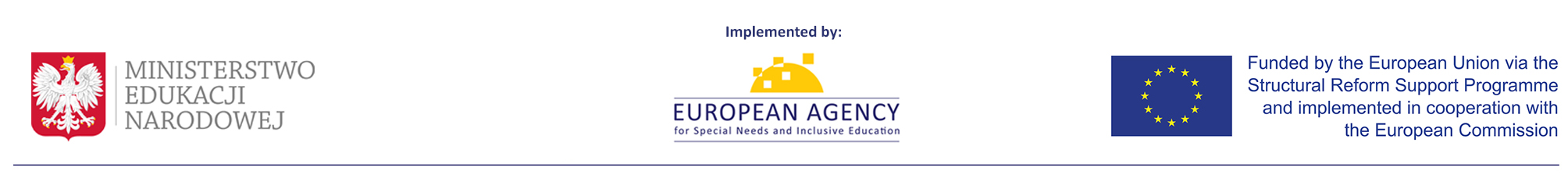 Edukacja dla wszystkich – cele
Dostępna wczesna edukacja i opieka
Dostępna szkoła
edukacja jak najbliżej miejsca zamieszkania 
uczestnictwo i włączenie społeczne 
postępy w rozwoju i nauce KAŻDEGO ucznia
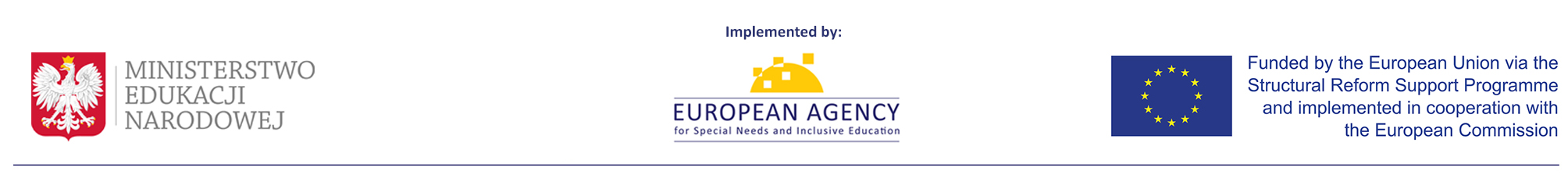 Prace MEN
TU JESTEŚMY
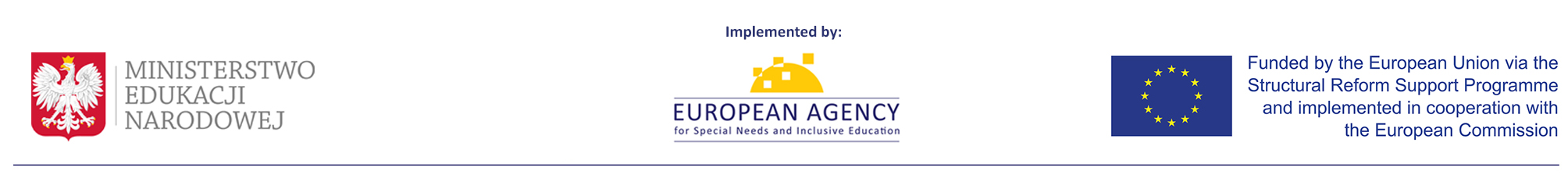 Gdzie jesteśmy
Mamy rekomendacje
Mamy partnerów do współpracy
Mamy zasoby
Pracujemy nad rozwiązaniami szczegółowymi
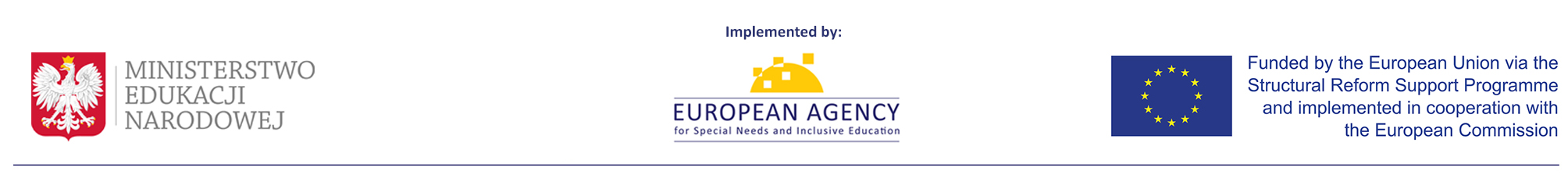 Przedmiot konsultacji
Sesja warsztatowa: 11.00 – 12.30
PYTANIA:
Czy co do zasady zgadza się Pan/Pani z ośmioma proponowanymi założeniami?
Czy istnieją inne obszary, które powinny zostać uwzględnione w proponowanych założeniach?
Czy proponowane założenia dotyczące zmian legislacyjnych odpowiadają wyzwaniom stojącym przed Państwem w regionie?
Jakie są Państwa spostrzeżenia co do możliwości, jakie stwarzają proponowane założenia?
Grupa I: Beata Jachimczak
Grupa II: Elżbieta Neroj
Grupa III: Jan Kosiński-Gortych
Wykorzystanie zebranych opinii i uwag: nagranie, notatka ze spotkania. 
Workshops guidelines.
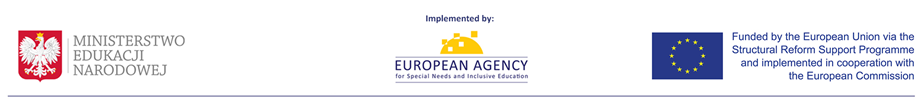 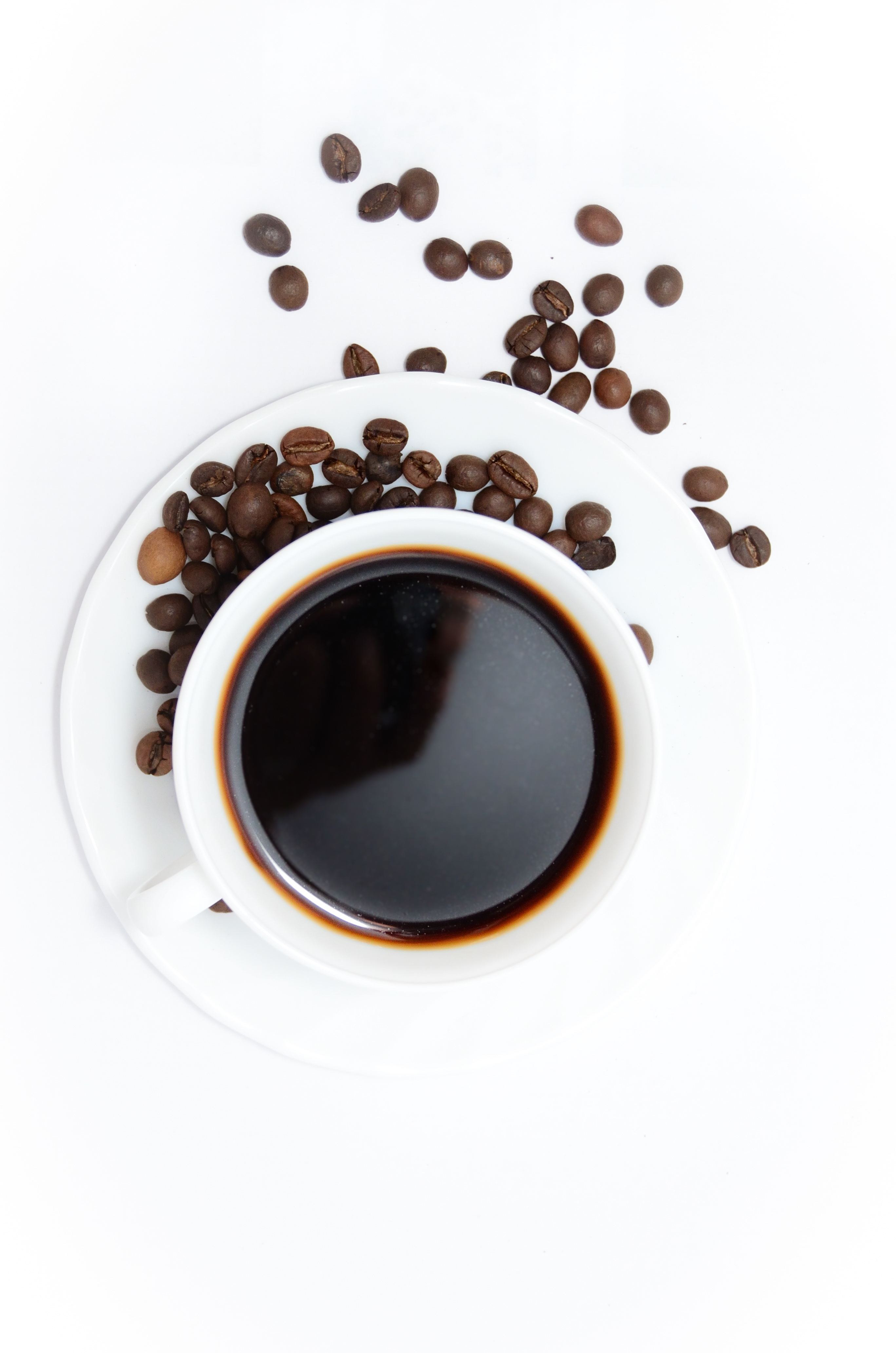 PrzerwaBreak12.30 – 12.45
Sesja podsumowująca: 12.45 – 14.00
Pytania i odpowiedzi.
Podsumowanie spotkania.
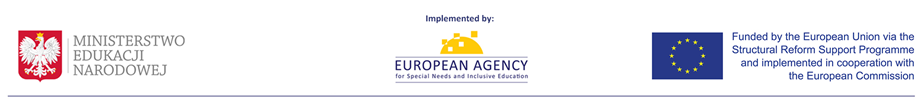 Dziękujemy za udział w spotkaniu!

Kontakt: 
wlaczsie@men.gov.pl
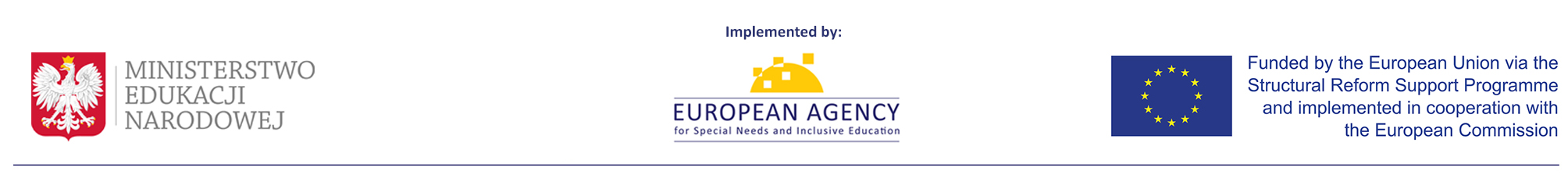